CILJEVI I POSLOVNA POLITIKA PREDUZEĆA
prof. Budrak Aleksandra
Ciljevi i poslovna politika preduzeća
Svako preduzeće mora imati jasno definisanu viziju, misiju, ciljeve, poslovnu politiku i strategiju preduzeća.
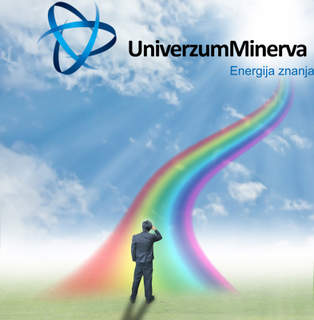 Vizija
Vizija predstavlja sliku idealne budućnosti preduzeća, odnosno dugoročni željeni rezultat koji se želi ostvariti.
Mora se jasno formulisati, odnosno preduzeće mora tačno odrediti gdje želi da bude nakon određenog vremena.
Primjer: Vizija “ VOLI” kompanije jeste da  se razvija u stabilno, progresivno i odgovorno preduzeće.
Misija
Misija označava osnovnu funkciju ili zadatak preduzeća po kojem se ono razlikuje od ostalih preduzeća. 
Da bi se definisala misija moraju se dati odgovori na pitanja:
    - Šta tačno radite?
      - Koje proizvode i usluge nudite?
      - Ko je vaš idealni potrošač i koje mu potrebe zadovoljavate?
      - Koja tržišta pokrivate?
      - Po čemu se razlikujete od konkurencije?
      - Kako vidite budućnost vaše firme?
Misija
Primjer: Misija IM „Goranović“ d.o.o. Nikšić je da tržištu ponudi proizvod vrhunskog kvaliteta, modernog pakovanja, ambalaže i dizajna, u potpunosti prilagođen potrebama i zahtjevima potrošača, a u skladu sa svjetskim standardima, i posebnim akcentom na zdravstvenu ispravnost.
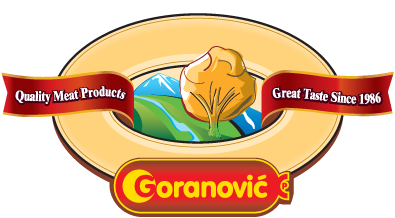 Ciljevi
Ciljevi su poželjna stanja koja preduzetnik odnosno preduzeće želi ostvariti svojom poslovnom aktivnošću. Cilj pokretanja svakog biznisa je ostvarivanje profita.
Pored profita  preduzetnik odnosno preduzeće može imati i druge ciljeve kao što su: povraćaj uloženih sredstava, ostvarivanje određenog nivoa proizvodnje, razvoj i opstanak preduzeća i dr.
Ciljevi
Postavljanje ciljeva je najteži dio posla za preduzetnika odnosno preduzeće. U te svrhe se može koristiti „SMART“ model po kome svaki cilj koji postavimo treba da bude:
      - S (specific) – specifičan
      - M (measurable) – mjerljiv
      - A (achievable) – ambiciozan
      - R (resource bond) – realan
      - T (time limited) – vremenski ograničen
Ciljevi
Cilj može biti dobro ili loše definisan.

Primjer: 
- Povećati obim proizvodnje naredne godine za 20%( dobro definisan cilj)
-  Povećati proizvodnju u narednom periodu( loše definisan cilj)
Poslovna politika
Poslovna politika obuhvata načela i pravila za djelovanje preduzeća prema određenim ciljevima. Poslovnom politikom kreira se budućnost nekog preduzeća, a krajnji joj je cilj opstanak na tržištu i razvoj.
Može biti:
  - opšta i specifična,
  - kratkoročna i dugoročna.
Poslovna strategija
Poslovna strategija predstavlja način ostvarivanja ciljeva. Neke najčešće poslovne strategije koje se koriste su:
 - Ofanzivna – cilj ove strategije je da preduzeće postane lider u svojoj djelatnosti. Donosi visok profit ali i visok rizik.
  - Defanzivna – ima za cilj da se preduzeće odbrani od konkurencije i da zadrži svoj udio na tržištu. Ova strategija ne donosi visoki profit.
Poslovna strategija
- Strategija imitacije – cilj preduzetnika ili preduzeća je da se zadrži pozicija iza lidera u djelatnosti, tako što ga kopira odnosno imitira.
 
  - Tradicionalistička (konzervativna) strategija preduzetnik odnosno preduzeće ne želi da mijenja obilježja svog proizvoda, već ga zadržava u starom, prepoznatljivom obliku.